Att jamma eller spela efter noterOm handlingsutrymme i socialt arbete
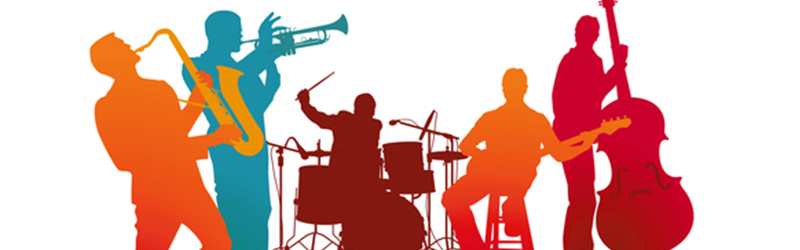 Vad är det som intresserar mig?
Utveckling: Ökade krav på att evidens och kvalitetssäkring.

New Public Management
Vad är det som intresserar mig?
Utveckling: Ökade krav på att evidens och kvalitetssäkring. New Public Management  

Metoder/manualer – ”noter”
Vad är det som intresserar mig?
Utveckling: Ökade krav på att evidens och kvalitetssäkring. New Public Management  

Metoder/manualer – ”noter” 

Professionell kunskap – ”att jamma”
Uppdraget
(mål, kvalitet, 
evidens)
Handlingsutrymme
Klienten 
i fokus
Professionell 
kunskap
Hur väcktes mitt intresse för detta?
Forskningscirkel för Fyrbodal 

Barn och unga som använder våld i familjen – hur kan man arbeta stödjande?   

http://fyrbodal.se/nyheter/nyheter2018/nyrapportombarnsvaldmotforaldrar.5.3211303d1639e8262267b744.html
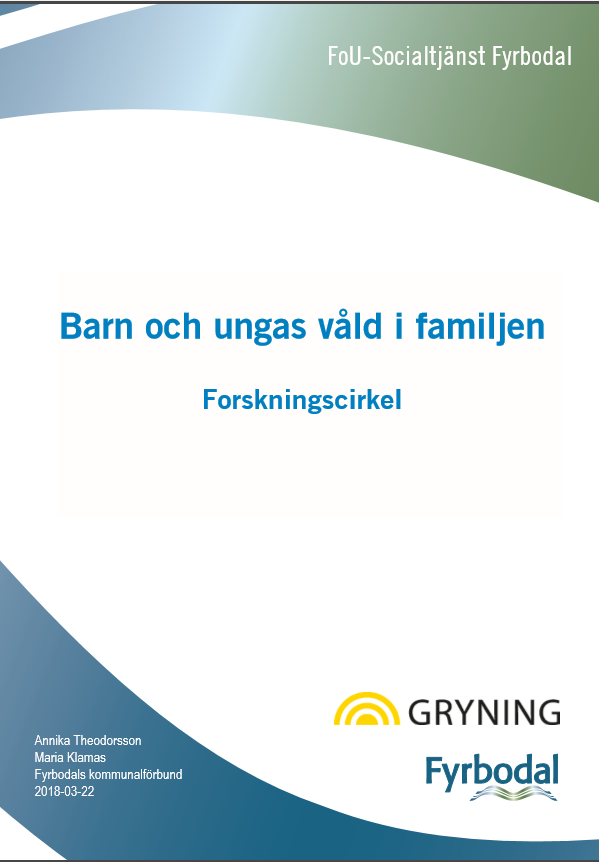 Hur väcktes mitt intresse för detta?
Child-to-parent-violence, Forskningscirkel för Fyrbodal 

Barn och unga som använder våld i familjen – hur kan man arbeta stödjande?   

Nu: pilotstudie
Vad innebär ”pilot”?
Explorativt och prövande: vad tänker de professionella? 

Ett första steg: ringa in och ta avstamp i detta för en större studie – vad är relevant att veta mer om?
Vad är det jag undersöker?
I vilken mån arbetar socialarbetare metodstyrt/utifrån krav på evidens?
Vad är det jag undersöker?
I vilken mån arbetar socialarbetare metodstyrt/utifrån krav på evidens? 

Vilket handlingsutrymme har/upplever de att de har? (Hur påverkar kraven på evidens deras arbete?) I vilken mån använder socialarbetare fronetisk kunskap?
Fronetisk kunskap
fronesis (gr.) = gott omdöme eller handlingsklokhet 

Jfr: praxis-kunskap (Thomassen)
Vad är det jag undersöker?
I vilken mån arbetar socialarbetare metodstyrt/utifrån krav på evidens? 

Vilket handlingsutrymme har/upplever de att de har? (Hur påverkar kraven på evidens deras arbete?) I vilken mån använder socialarbetare fronetisk kunskap?  

Vad händer med yrkets status?
Vad är det jag undersöker?
I vilken mån arbetar socialarbetare metodstyrt/utifrån krav på evidens? 

Vilket handlingsutrymme har/upplever de att de har? (Hur påverkar kraven på evidens deras arbete?) I vilken mån använder socialarbetare fronetisk kunskap?  

Vad händer med yrkets status? Och: vad är status?
Vad är det jag undersöker?
I vilken mån arbetar socialarbetare metodstyrt/utifrån krav på evidens? 

Vilket handlingsutrymme har/upplever de att de har? (Hur påverkar kraven på evidens deras arbete?) I vilken mån använder socialarbetare fronetisk kunskap?  

Vad händer med yrkets status? 

Vilka strategier används?
[Speaker Notes: På vilka nivåer (individ, arbetsgrupp/kollegium, mellan chefer) – för att skapa handlingsutrymme till att använda sin professionella kunskap?]
Metod
Intervjuer: Enskilt och i fokusgrupper

Vilka? Professionella på olika nivåer/med olika funktioner

Var? Insats inom socialtjänsten, Råd och stöd-verksamhet, HVB-hem, MST-team
Utifrån det jag sett hittills – hur vill jag gå vidare?
Den fronetiska kunskapen; lärande och samspel
Utifrån det jag sett hittills – hur vill jag gå vidare?
Den fronetiska kunskapen; lärande och samspel

Kombination av metoder och frihet – smörgåsbord/ryggsäck
Utifrån det jag sett hittills – hur vill jag gå vidare?
Den fronetiska kunskapen; lärande och samspel

Kombination av metoder och frihet – smörgåsbord/ryggsäck 

Vem/hur avgör(s) vilka metoder som används? (Licenser, upphandling, NPM-logiken)